Seneca High School 
E-Learning Organizer
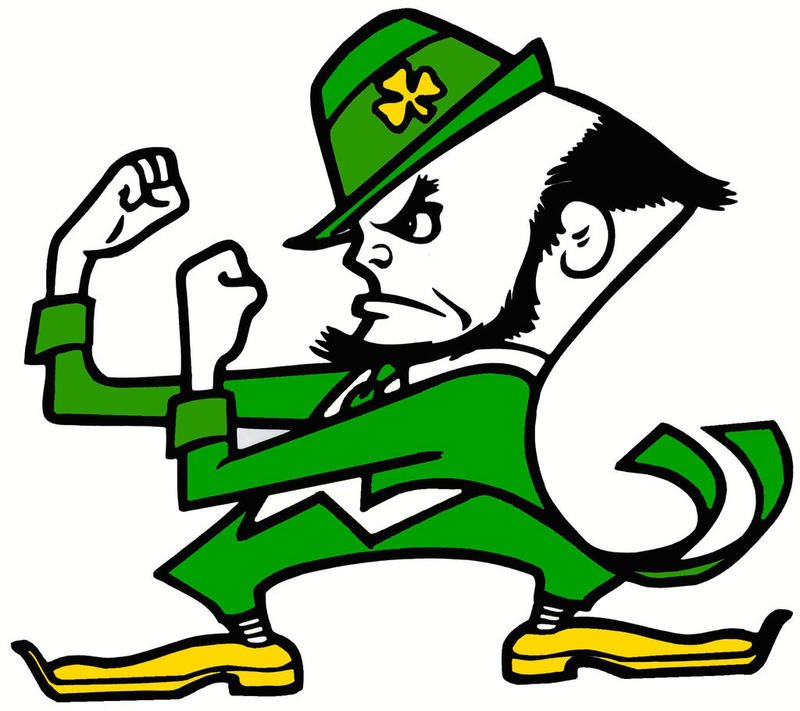 April 6 – April 30 Includes May 1 – May 21in case we have to be out this long
Monday- Thursday:
Monday- Thursday :
Friday:
Friday:
Faculty Office Hours
Monday:
Tuesday:
Wednesday:
Thursday:
Week of April 6-10
Items to Finish on Friday:
Monday:
Tuesday:
Wednesday:
Thursday:
Week of April 13-17
Items to Finish on Friday:
Monday:
Tuesday:
Wednesday:
Thursday:
Week of April 20-24
Items to Finish on Friday:
Monday:
Tuesday:
Wednesday:
Thursday:
Week of April 27 -  May 1
Items to Finish on Friday:
Monday:
Tuesday:
Wednesday:
Thursday:
Week of May 4-8
Items to Finish on Friday:
Monday:
Tuesday:
Wednesday:
Thursday:
Week of May 11-15
Items to Finish on Friday:
Monday:
Tuesday:
Wednesday:
Thursday:
Week of May 18-21
Items to Finish on Friday: